MAN 404Human Resource Management
Introduction to HRM Week 1– 18/02/2015
Tugberk Kaya
tugberk.kaya@neu.edu.tr  

Near East University
Introduction
Let’s introduce ourselves… 


What is HR?


“People are our most important assets”
What is HRM?
Four key activities:  
Selection, 
Performance management, 
Reward, 
Development 





 (Fombrum, Tichy, Devanna 1984)
Definitions
HRM is the process of acquiring, training, appraising, and compensating employees, and attending to their labor relations, health and safety, and fairness concerns. (Dessler, 2008)

‘HRM comprises a set of policies designed to maximize organizational integration, employee commitment, flexibility and quality of work.’ (Guest, 1987)

‘The management of work and people towards desired ends’ (Purcel et. al, 2003)
SWOT Analysis
Prepare a SWOT Analysis for yourself.
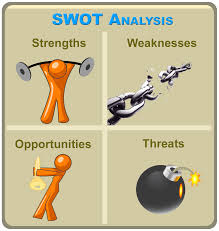 Group Formation
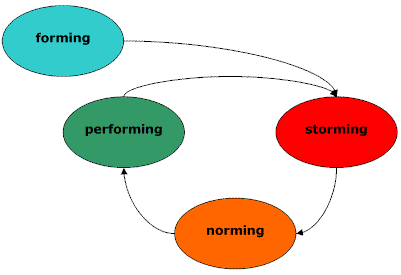 (Tuckman and Jensen 1977).
Forming
Getting to know one another
 - Group Name

Developing a shared purpose and goal 
 - Grade

Gaining commitment
 -Exchange of contact details
Why HR is important?
Aims of HRM
Old Employment Model
New Employment Model
Flexible
Low Conflict
High Performance
Inflexible
High Conflict
Low Productivity
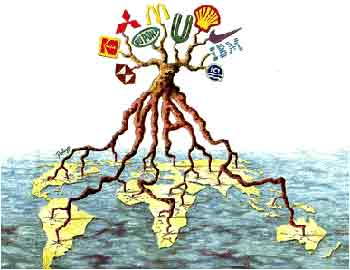 The Changing Environment of HRM
Globalization


‘The process by which businesses or other organizations develop international influence or start operating on an international scale’ (Oxford English Dictionary)
Reasons for Globalisation
Sales Expansion 

Cheap Labour Force

Partnerships
Effects of Globalization
Cultural Aspects;

High Context or Low Context Societies (Hall & Hall, 1990)
- Cyprus vs UK 

Individualism or Collectivism (Hofstede & Hofstede, 2005)  
Japan vs USA

Monochromic or  Polychronic (Trompenaars & Hampden-Turner, 2011)

This subject will be covered in detail in Week 10.
Technological Trends
Virtual Organizations (Amazon)


 High-Tech Jobs/Service Jobs


Increase in importance of Human Capital.
Human Capital
Human Capital refers to the knowledge, education, training, skills and expertise of a firm’s workers.

‘The center of gravity in employment is moving fast from manual and clerical workers to knowledge workers…’ - Peter Drucker

Remember! Knowledge is the important asset! 

In order to use human capital effectively HR managers needs to apply Strategic HRM.
Break-Create an Edmodo Account-Sign the Attendance Sheet-Double check if you are enrolled to the e-mail list
Strategic HRM
What is strategy?

Where you are?

Where do you want to be?

How you will get there?
Why Strategic HRM?
People play a strategic role in organisational success

HR strategies must be integrated with business strategies (vertical integration)

Individual HR strategies  must cohere (horizontal integration)
Aim of Strategic HRM
Aims to create High-Performance Work System.


‘An integrated set of HRM policies and practices that together produce superior employee performance.’
HR Manager Proficiencies
HR Proficiencies: 
Employee Selection
Training
Compensation

2. Business Proficiencies: 
Merge business objectives with employee objectives.
Strategic planning 
Production 
Marketing 
Finance
HR Manager Proficiencies
3. Leadership
Leading teams effectively
Change management

4. Continuous Learning: 
-Research and apply recent trends in the industry.
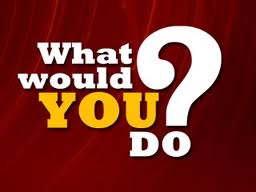 http://www.youtube.com/watch?v=0G58IaiZs8E

‘In September, it recalled 615,000 Sienna minivans in the US to fix a lever problem that could cause vehicles to shift out of park mode "without the driver depressing the brake pedal’ September 2013

The company called back more than 780,000 vehicles in the US to address a suspension defect in its RAV4 and Lexus HS 250h models, after fears that an initial recall last year did not fix the problem. October 2013

Toyota is recalling 885,000 vehicles to fix a problem that could cause a water leak from the air conditioning unit. October  2013

‘Toyota is recalling 1.9 million of its top-selling Prius hybrid cars because of a software fault that may cause the vehicle to slow down suddenly.’ February 2014
http://www.bbc.com/news/business-24576729  http://www.bbc.com/news/business-26148711
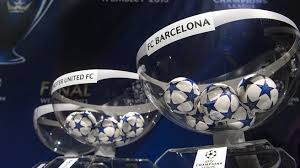 One representative from each group

Presentations will be 20 minutes long (10 Minutes each)

20% of your total mark. 

Professional Image
e-Learning
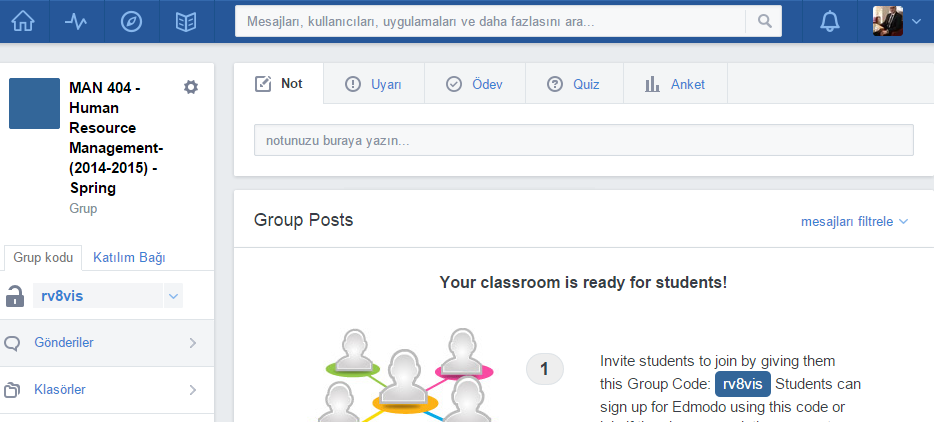 Class Name: MAN 404 – Human Resource Management- (2014-2015) – Spring

Group Code: rv8vis

Join URL: https://edmo.do/j/8q3q3e
Reading List
Dessler, G. (2008) Human Resource Management. 11th edn. Harlow: Pearson Education Ltd

Mondy, R. (2005) Human Resource Management. Harlow: Pearson Education Ltd 

The International Journal of Human Resource Management http://www.tandfonline.com/toc/rijh20/current 

Harvard Business Review http://hbr.org/ 

Emerald http://www.emeraldinsight.com/index.htm 

Relevant websites
References
Dessler, G. (2008) Human Resource Management. 11th edn. Harlow: Pearson Education Ltd

Drucker, P. F. (1993) Post-capitalist society. New York: Harper Collins Publishers 

Guest, D. (1987), “Human resource management and industrial relations”, Journal of
Management Studies, Vol. 24 No. 5, pp. 503-21. DOI: http://dx.doi.org/10.1108/17410400810867508 

DEVANNA, M. A., FOMBRUN, C . and TICHY, N . (1984). 'A framework for strategic human resource management'. In Fombrun, C., Tichy, N. M. and Devanna, M. A. (Eds), Strategic Human Resources Management. New York: WUey.

Hall, E.T. and Hall, M.R. (1990) Understanding cultural differences. London: Nicholas Brealey Publishing

Hofstede, G. and Hofstede, G.J. (2005) Cultures and Organizations: Software of the Mind. 2nd edn. New York: The McGraw-Hill Companies

Mondy, R. (2005) Human Resource Management. Harlow: Pearson Education Ltd 

Purcell, J., Kinnie, N., Hutchinson, S., Rayton, B. and Swart, J. (2003) Understanding the People and Performance Link: Unlocking the Black Box. London: CIPD

Tuckman and Jensen (1977);
https://www.learning.ox.ac.uk/media/global/wwwadminoxacuk/localsites/oxfordlearninginstitute/documents/supportresources/lecturersteachingstaff/developmentprogrammes/StagesinGroupDevelopment.pdf 

Trompenaars, F. and Hampden-Turner, C. (2011) Riding the Waves of Culture: Understanding Cultural Diversity in Business.  2nd edn. London: Nicholas Brealey Publishing
Any Questions?	tugberk.kaya@neu.edu.tr